ธรรมะเพื่อการทำงาน
โดย
พระเมธาวินัยรส
(สุเทพ  ปสิวิโก)
ธรรมะเพื่อการทำงาน
1
ท่านเจ้าคุณ พระเมธาวินัยรส(สุเทพ  ปสิวิโก)
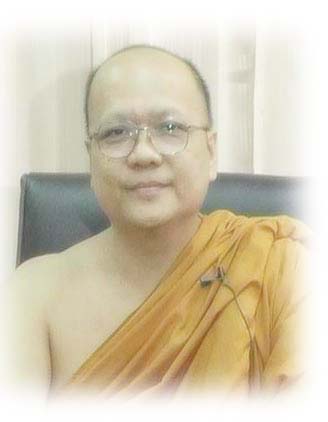 ที่อยู่	   : วัดราชประดิษฐสถิตมหาสีมาราม
วิทยฐานะ  : นักธรรมเอก, เปรียญธรรม ๔ ประโยค
	     พ.ม.(สังคมศึกษา), ศน.บ. (เกียรตินิยม), ศน.ม., (วิทยานิพนธ์ดีเด่น) 
	      M. Phil, Ph. D. (Buddhist Studies) 
	      and Ph.D. (Public Administration)
หน้าที่การงาน : อาจารย์ประจำบัณฑิตวิทยาลัย
		  มหาวิทยาลัยมหามกุฏราชวิทยาลัย
ธรรมะเพื่อการทำงาน
2
ธรรมะเพื่อการทำงาน
มาไหว้พระ
กันก่อน
ธรรมะเพื่อการทำงาน
3
คำนมัสการพระรัตนตรัย
ข้าพเจ้า ขอไหว้พระพุทธเจ้า
ผู้หมดจดดีแล้ว ผู้มีพระกรุณา ดุจดังห้วงมหรรณพ
ผู้มีพระปัญญาจักษุ หมดจดแล้ว
ผู้ฆ่าบาป และอุปกิเลสแห่งโลก
ด้วยความเคารพ
ธรรมะเพื่อการทำงาน
4
คำนมัสการพระรัตนตรัย
ข้าพเจ้า ขอไหว้พระธรรม ของพระศาสดา
สัมมาสัมพุทธเจ้า อันเป็นราวกับประทีป
เป็นธรรมข้ามโลก ส่องสู่โลกุตตรธรรม
ด้วยความเคารพ
ธรรมะเพื่อการทำงาน
5
คำนมัสการพระรัตนตรัย
ข้าพเจ้า ขอไหว้พระสงฆ์ อันเป็นนาบุญที่ดี
ดีกว่านาดีทั้งปวง ผู้มีความระงับ อันประจักษ์แล้ว
รู้ตามพระสุคต มีกิเลสอันละได้แล้ว
เป็นพระอริยเจ้า มีปัญญาดี
ด้วยความเคารพ
ธรรมะเพื่อการทำงาน
6
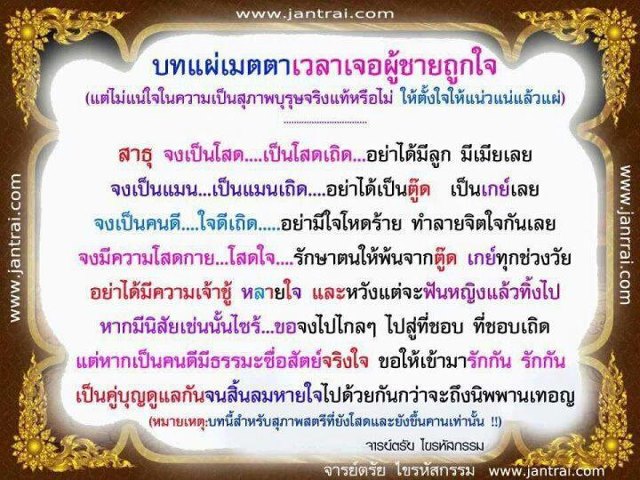 "คุณธรรม-จริยธรรมเพื่อการดำรงชีวิต"
7
การมาฟังธรรมดี
เพราะ
เป็นการพัฒนาจิตใจ
ธรรมะเพื่อการทำงาน
8
พัฒนาชาติต้องพัฒนาคนพัฒนาตนต้องพัฒนาจิตพัฒนาอย่างไร ๆ ก็ผิดหากไม่คิดพัฒนาจิตของคน
ธรรมะเพื่อการทำงาน
9
คนที่จิตพัฒนาแล้วจะคิดอย่างนี้
ว่า :
จะได้เป็นอะไรหรือไม่ได้เป็นอะไร
ไม่สำคัญ...ที่สำคัญคือ :
ถ้าเป็นอะไรจะเป็นให้ดีที่สุด
ธรรมะเพื่อการทำงาน
10
แม้มิได้เป็นดอกกุหลาบหอม
ก็จงยอมเป็นเพียงลดาขาว
แม้มิได้เป็นจันทร์อันสะกาว
จงเป็นดาวดวงแจ่มแอร่มตา
ธรรมะเพื่อการทำงาน
11
แม้มิได้เป็นหงษ์ทนงศักดิ์
ก็จงรักเป็นโนรีที่หรรษา
แม้มิได้เป็นสายน้ำพระคงคา
จงเป็นธาราใสที่ไหลเย็น
ธรรมะเพื่อการทำงาน
12
แม้มิได้เป็นจอมผาหิมาลัย
จงพอใจเป็นจอมปลวกที่แลเห็น
แม้มิได้เป็นคืนอันพระจันทร์เพ็ญ
ก็จงเป็นคืนแรมอันแจ่มจาง
ธรรมะเพื่อการทำงาน
13
แม้มิได้เป็นสนต้นระหง
จงเป็นพงอ้อสะบัดมิขัดขวาง
แม้มิได้เป็นนุชสุดสอางค์
จงเป็นนางที่มิใช่ไร้ความดี
ธรรมะเพื่อการทำงาน
14
อันจะเป็นอะไรนั้นไม่แปลก
ย่อมผิดแผกดีงามตามวิถี
จงกอร์ปกิจบำเพ็ญให้เด่นดี
สมกับที่ตนเป็นเช่นนั้น...เทอญ ฯ
ธรรมะเพื่อการทำงาน
15
อย่าให้ผลประโยชน์ทำให้พวกเรา
ไม่รักกันนะ
เหมือนวัดหนึ่งที่เจ้าอาวาสต้อง
ติดกลอนสอนใจไว้หน้าโรงเรียน
พระปริยัติธรรมเพื่อเตือนพระเณร ว่า :
ธรรมะเพื่อการทำงาน
16
แบ่งพวกทำให้เสียรัก
แบ่งพรรคทำให้เสียสามัคคี
แบ่งพวกแบ่งพรรค
ทำให้เสียทั้งรักและสามัคคี
ธรรมะเพื่อการทำงาน
17
ไม่แบ่งพวกไม่เสียรัก
ไม่แบ่งพรรคไม่เสียสามัคคี
รวมพวกรวมพรรค
ได้ทั้งรักได้ทั้งสามัคคี
ธรรมะเพื่อการทำงาน
18
ขอให้ท่านรักษาความดี
ไว้นะ
เพราะถ้าดีสม่ำเสมอแล้ว
สักวันต้องได้ดีแน่นอน...
ธรรมะเพื่อการทำงาน
19
สักวันต้องได้ดี
สักวันต้องได้ดี.flv
ธรรมะเพื่อการทำงาน
20
หัวข้อ
การบรรยาย !
ธรรมะเพื่อการทำงาน
21
ธรรมะเพื่อการทำงาน
ธรรมะเพื่อการทำงาน
22
ใคร คือ คนทำงาน
คนทำงานมี ๒ ประเถท คือ :
			๑)คนที่เป็นผู้นำ
			๒)คนที่เป็นผู้ตาม
ธรรมะเพื่อการทำงาน
23
คนทำงานที่เป็นผู้นำ คือ ผู้บริหาร
ก็คือ
ผู้ทำหน้าที่นำ
หรือ
ผู้ทำหน้าที่แบ่ง
ธรรมะเพื่อการทำงาน
24
ผู้นำ คือ นักบริหาร
เพราะมีหน้าที่
นำองค์กรไปสู่ความสำเร็จ
ธรรมะเพื่อการทำงาน
25
นักบริหาร
คือ
ผู้แบ่ง
เพราะมีหน้าที่
แบ่งงาน แบ่งความรับผิดชอบ
แบ่งผลประโยชน์ ให้แก่บุคลากรในองค์กร
ธรรมะเพื่อการทำงาน
26
นักบริหาร
ต้องเป็นผู้นำ และ ต้องเป็นผู้แบ่ง
ดังนั้น
นักบริหาร
ต้องมีความดี และ ความสามารถ
ธรรมะเพื่อการทำงาน
27
พระพุทธเจ้าเสด็จไปหา
ปัญจวัคคีย์ ชฎิล และองคุลีมาล
เพื่อโปรดทั้งที่รู้ว่าเขาไม่ต้อนรับ
แต่ทรงมั่นใจว่า...เอาอยู่ !
ธรรมะเพื่อการทำงาน
28
พระพุทธเจ้า
ทรงใคร่ครวญ
หาผู้ที่จะทรงโปรดเป็นคนแรก
ธรรมะเพื่อการทำงาน
29
หลักแห่งการประพฤติดี
ก็คือ
ธรรมะ
ซึ่งเป็นหลักแห่งการประพฤติปฏิบัติดี
ธรรมะเพื่อการทำงาน
30
หลักแห่งการปฏิบัติ
สำหรับคนทำงาน ๔ ประการ
		๑)สุจริต ๓
			๒)อคติ ๔
				๓)กัลยาณธรรม ๗
					๔)สัปปุริสธรรม ๗
ธรรมะเพื่อการทำงาน
31
สุจริต ๓
		๑.)กายสุจริต
			๒.)วจีสุจริต
				๓.)มโนสุจริต
ธรรมะเพื่อการทำงาน
32
กายสุจริต
  ๑.)ไม่ฆ่าสัตว์
	๒.)ไม่ลักทรัพย์
		๓.)ไม่ประพฤติผิดในกาม
ธรรมะเพื่อการทำงาน
33
วจีสุจริต
	๑.)ไม่พูดคำเท็จ
		๒.)ไม่พูดคำหยาบ
			๓.)ไม่พูดคำส่อเสียด
				๔.)ไม่พูดคำเพ้อเจ้อ
ธรรมะเพื่อการทำงาน
34
มโนสุจริต
	๑.)ไม่โลภอยากได้ของคนอื่น
	๒.)ไม่พยาบาทปองร้าย
	๓.)ไม่เห็นผิดจากทำนองคลองธรรม
ธรรมะเพื่อการทำงาน
35
อคติ ๔
	๑.)ฉันทาคติ
		๒.)โทสาคติ
			๓.)โมหาคติ
				๔.)ภยาคติ
ธรรมะเพื่อการทำงาน
36
๑)สืบสายโลหิต
	๒)เป็นศิษย์ข้างเคียง
		๓)นำเสบียงส่งหลังบ้าน
			๔)กราบกรานสอพลอ
				๕)ล่อไข่แดง
					๖)แรงวิชา
						๗)ถลามาเอง
ธรรมะเพื่อการทำงาน
37
กัลยาณธรรม ๗
	๑.)น่ารัก
		๒.)น่าเคารพ
			๓.)น่านับถือยกย่อง
				๔.)รู้จักเจรจา
ธรรมะเพื่อการทำงาน
38
๕.)วจนักขโม
๖.)คัมภีรัญจ กถํ กตฺตา
๗.)โน จัฏฐาเน นิโยชเย
ธรรมะเพื่อการทำงาน
39
สัปปุริสธรรม ๗
	๑.)ธัมมัญญุตา
		๒.)อัตถัญญุตา
			๓.)อัตตัญญุตา
				๔.)มัตตัญญุตา
ธรรมะเพื่อการทำงาน
40
๕.)กาลัญญุตา
๖.)ปริสัญญุตา
๗.)ปุคคลัญญุตา
ธรรมะเพื่อการทำงาน
41
ธรรมคือหลักแห่งความประพฤติ
	๑.)สุจริต ๓
		๒.)อคติ ๔
			๓.)กัลยาณธรรม ๗
				๔.)สัปปุริสธรรม ๗
ธรรมะเพื่อการทำงาน
42
เมื่อทุกคนที่อยู่ร่วมกัน
มีหลักแห่งความประพฤติดี
จักได้ชื่อว่า
เป็นคนดี
ธรรมะเพื่อการทำงาน
43
สุดท้ายขอให้ทุกท่าน
จงประสบกับความสำเร็จ
ในหน้าที่การงานและการบริหาร
ด้วยกันทุกท่าน เทอญ ฯ
ธรรมะเพื่อการทำงาน
44
ลา
ด้วย
คำกลอนสอนใจ
ธรรมะเพื่อการทำงาน
45
ยศและลาภหาบไปไม่ได้แน่
มีเพียงแต่ต้นทุนบุญกุศล
ทรัพย์สมบัติทิ้งไว้ให้ปวงชน
แม้ร่างตนเขาก็เอาไปเผาไฟ
ธรรมะเพื่อการทำงาน
46
เมื่อคราวมามีแต่แค่ตัวเปล่า
แล้วจะเอาแต่สุขสนุกไฉน
เมื่อคราวมามือเปล่าจะเอาอะไร
ถึงคราวไปก็มือเปล่าเหมือนคราวมา
ธรรมะเพื่อการทำงาน
47
จงเร่งสร้างความดีหนีความชั่ว
หยุดปล่อยตัวปล่อยใจใฝ่ตัณหา
มุ่งทานศีลจิตมั่นและปัญญา
จนถึงคราพ้นทุกข์สุขนิรันดร์
ธรรมะเพื่อการทำงาน
48
มาทำความดีร่วมหัน
ก่อนที่จะลาจากกัน
ทำสมาธิ
แผ่เมตา
แบ่งปันผลบุญ
ธรรมะเพื่อการทำงาน
49
สวัสดี
ธรรมะเพื่อการทำงาน
50